RCP Package – Workflow
Marketer
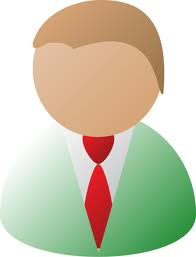 Pricing 
Application
Trader
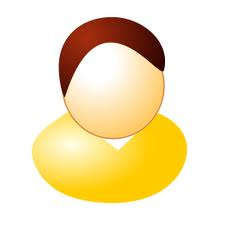 Priced 
Package/Bulk Trades (IRML)
individual Trades Flows Downstream
Individual  
Trades
(IBML)
Trader-Marketer 
Trade Matching 
System
Trade Capture System
RM SYSTEM
IBML
PACKAGETRADESCREATED
PACKAGE 
HEADER
APPROVAL
Package/Bulk 
Trade
Header  Only
Individual
Trades
Individual 
Trades
(SWML)
Trader Approves Header
Marketer populates further details – Sends Trade Downstream
Approved Child Trades
MARKITWIRE
4